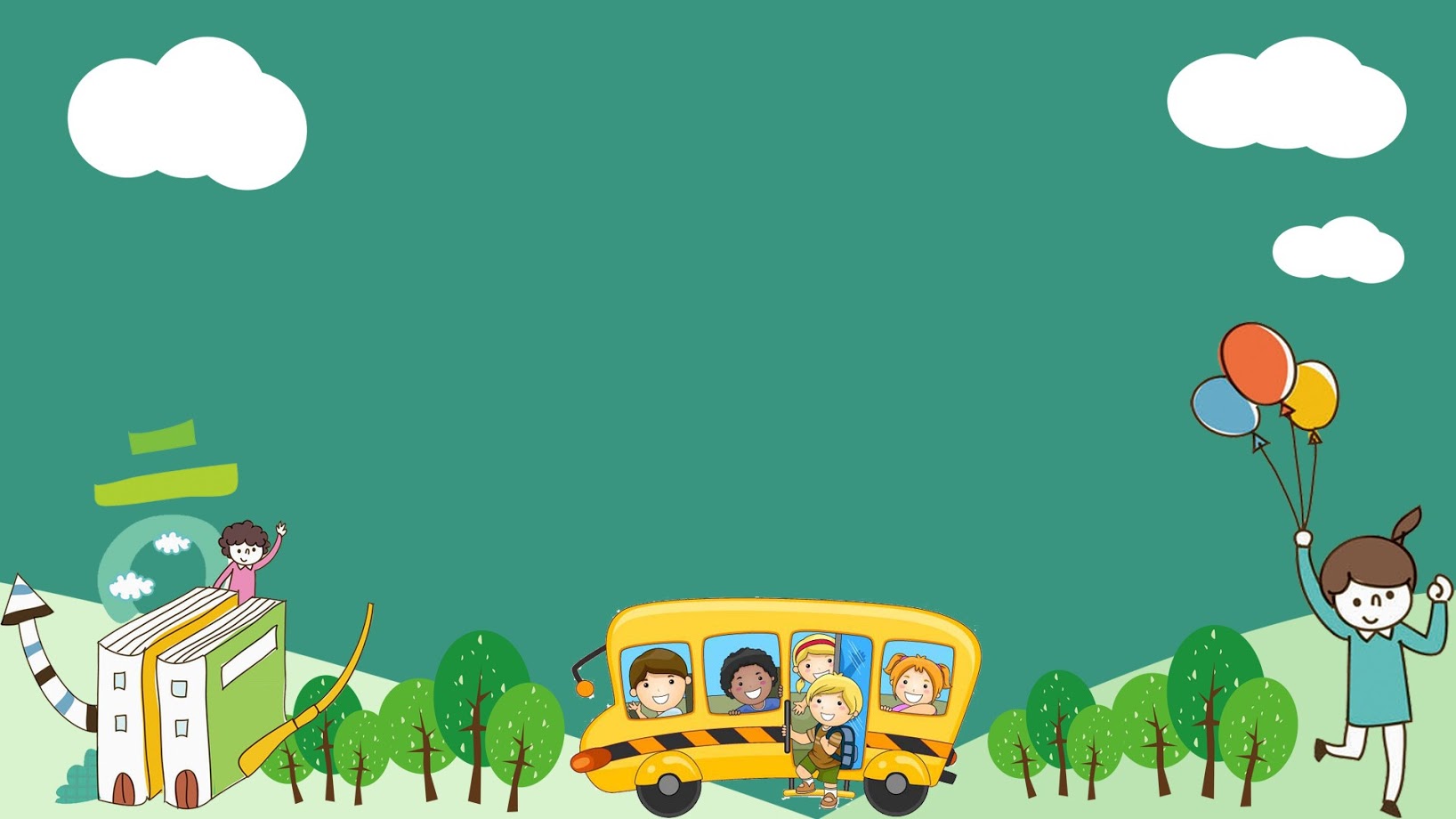 PHÒNG GIÁO DỤC VÀ ĐÀO TẠO QUẬN LONG BIÊN
                    TRƯỜNG MẦM NON NẮNG MAI
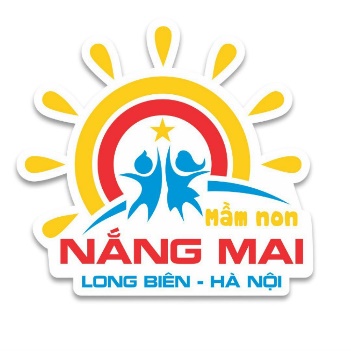 LĨNH VỰC: PHÁT TRIỂN THẨM MĨ
ĐỀ TÀI: TÔ NÉT CON ĐƯỜNG
Lứa tuổi: Nhà trẻ 24-36 tháng
Giáo viên: Nguyễn Thị Thanh Thảo
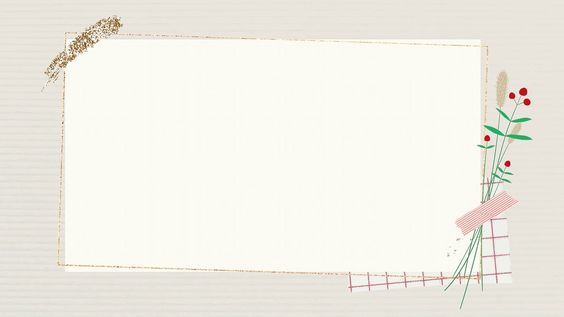 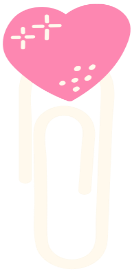 Bài hát: Đàn Vịt con
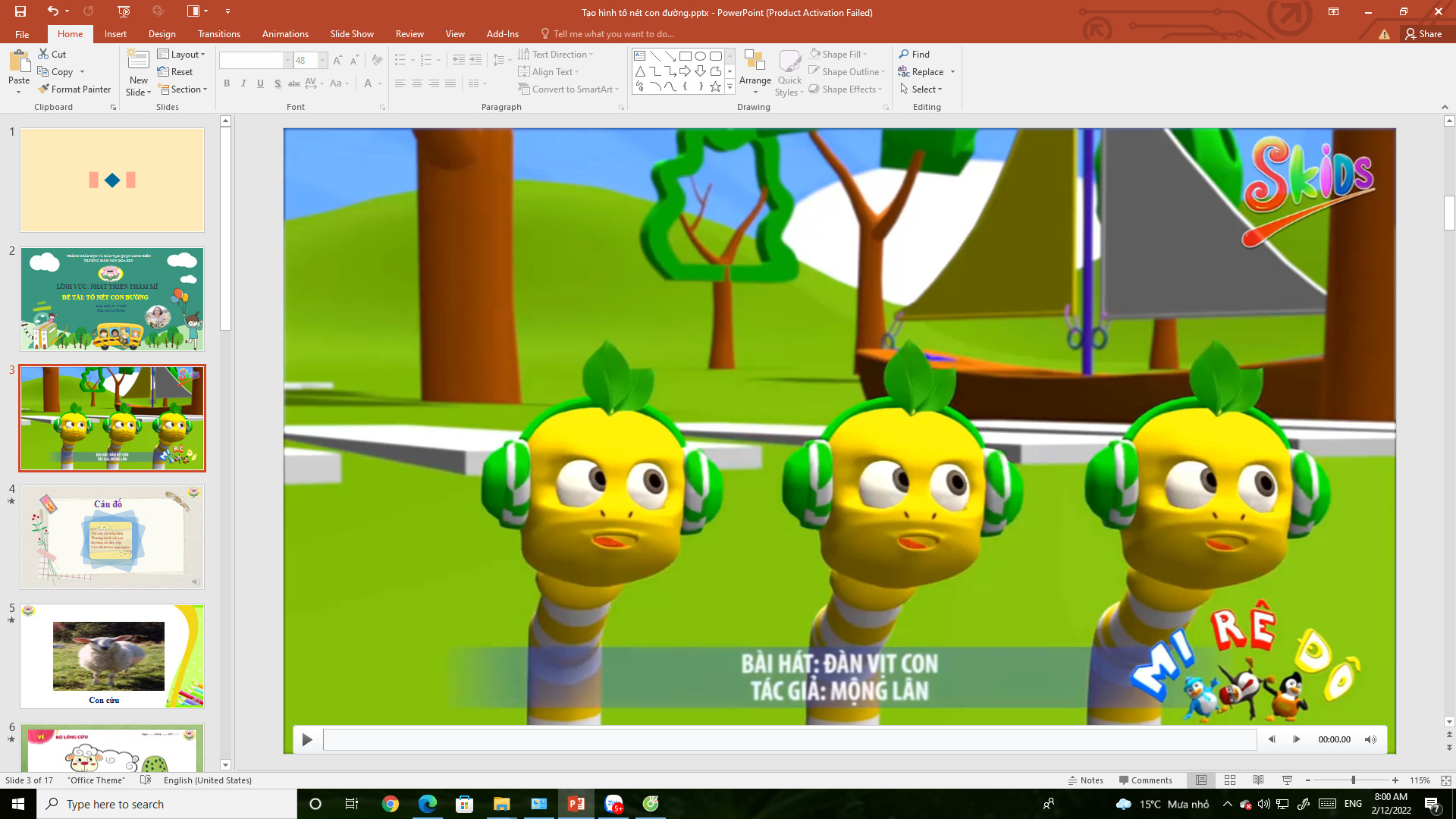 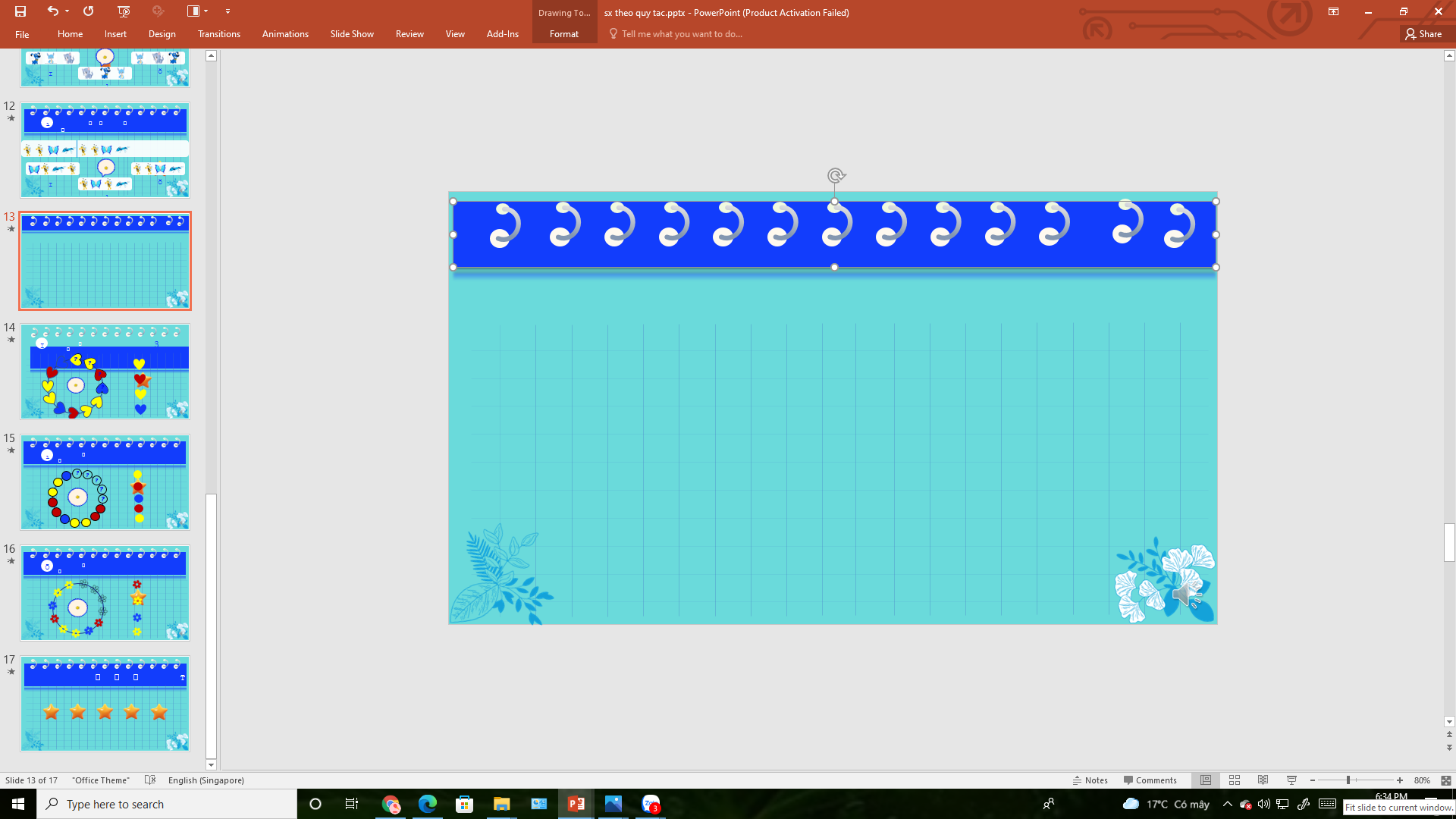 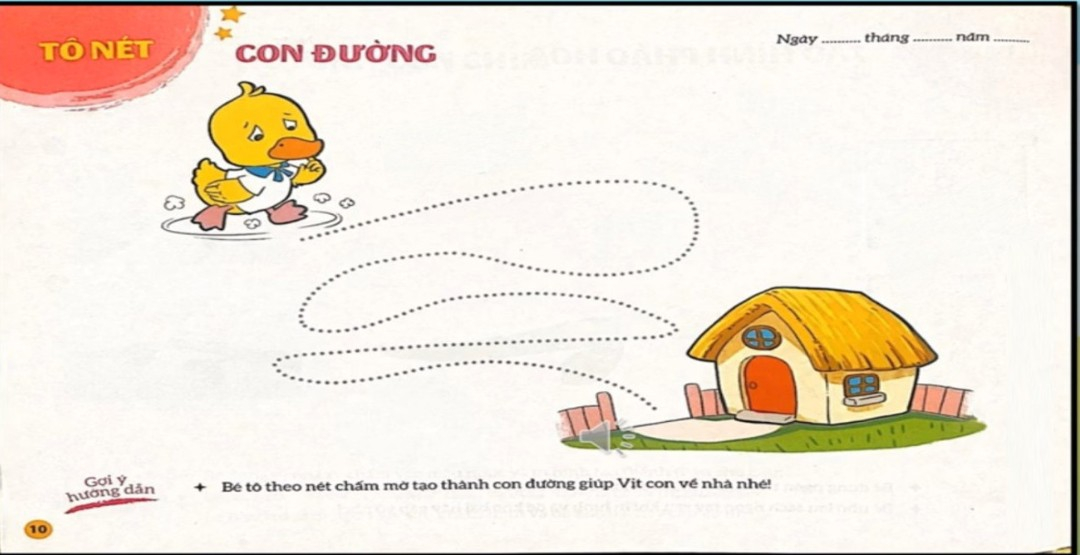 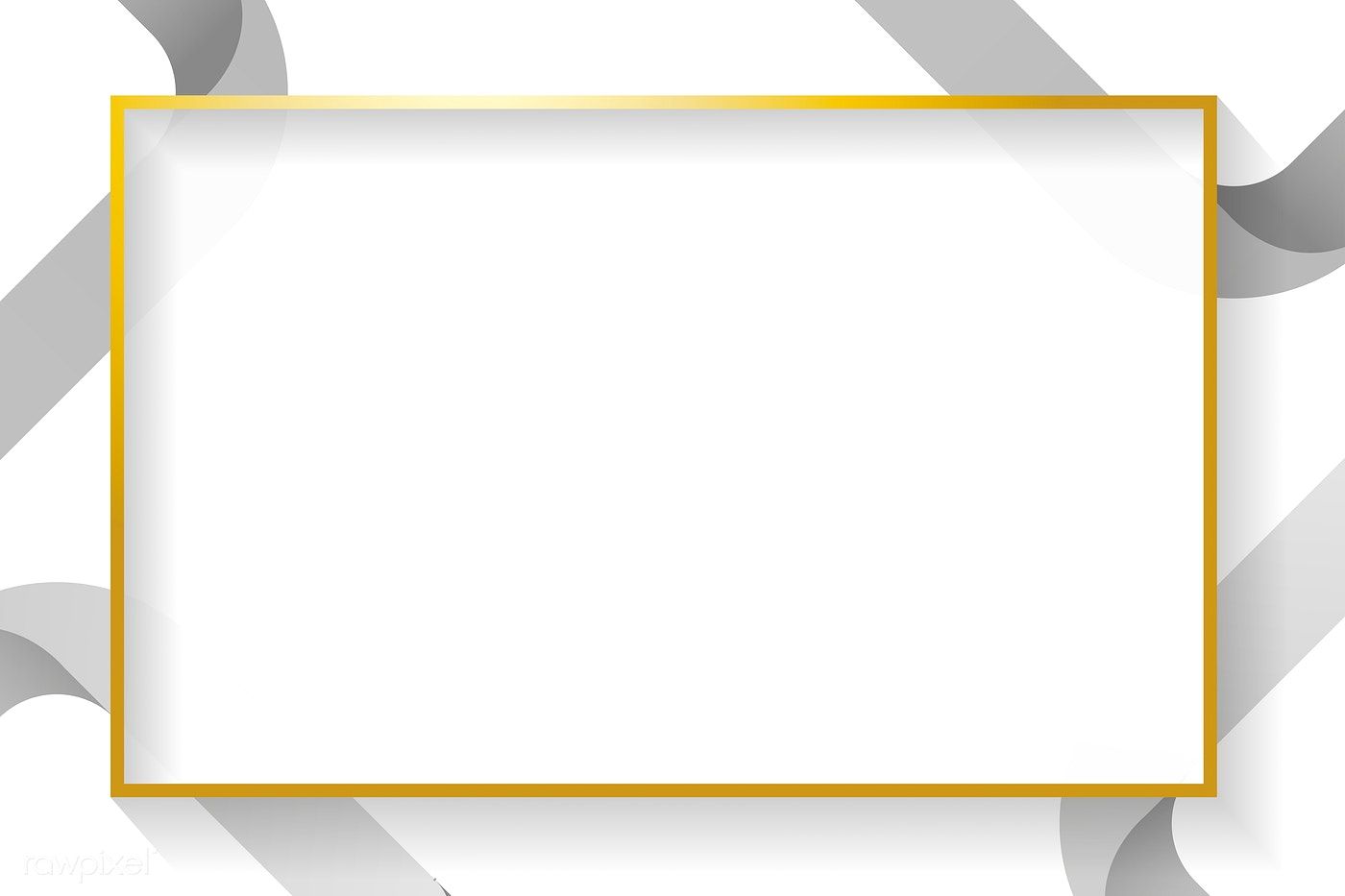 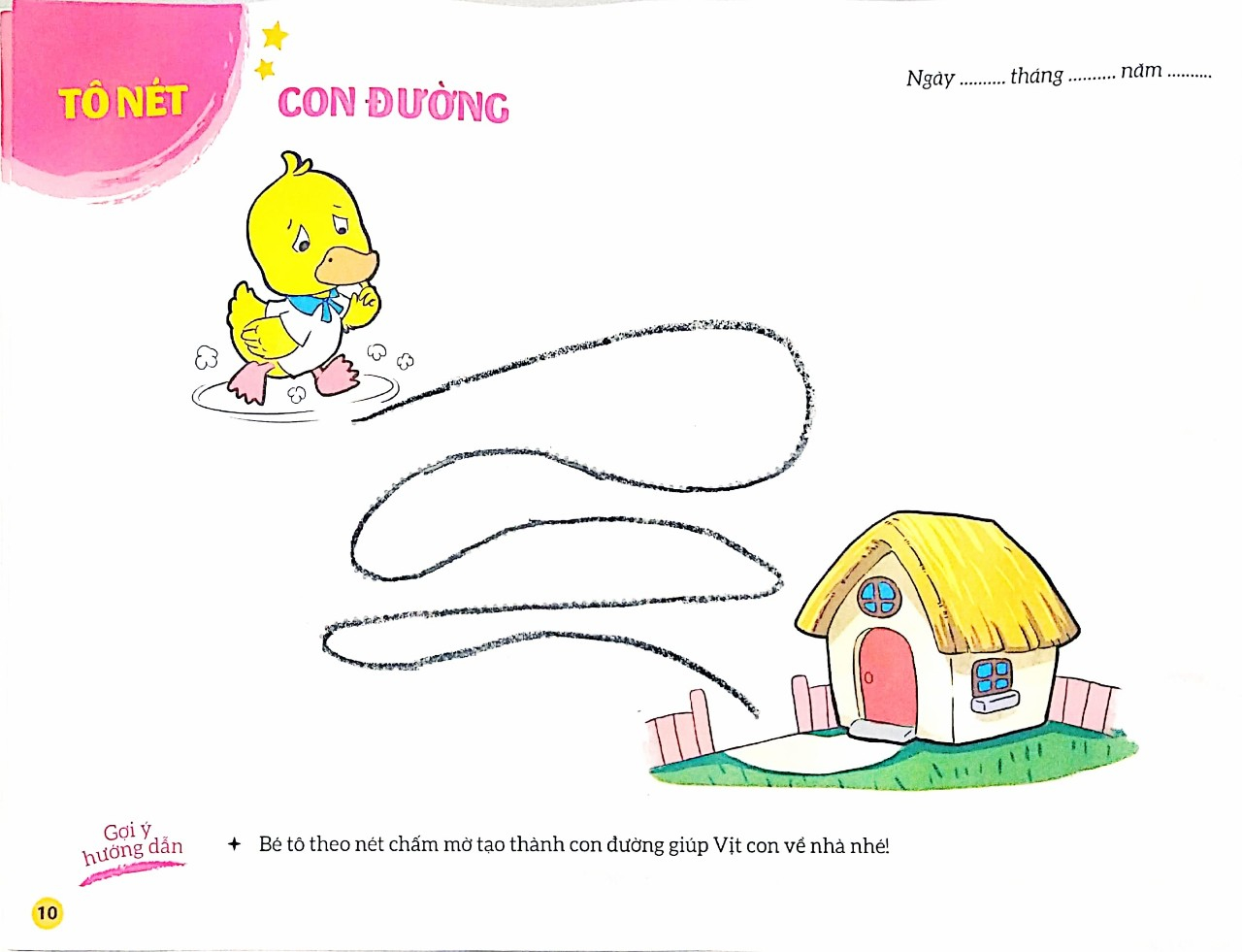 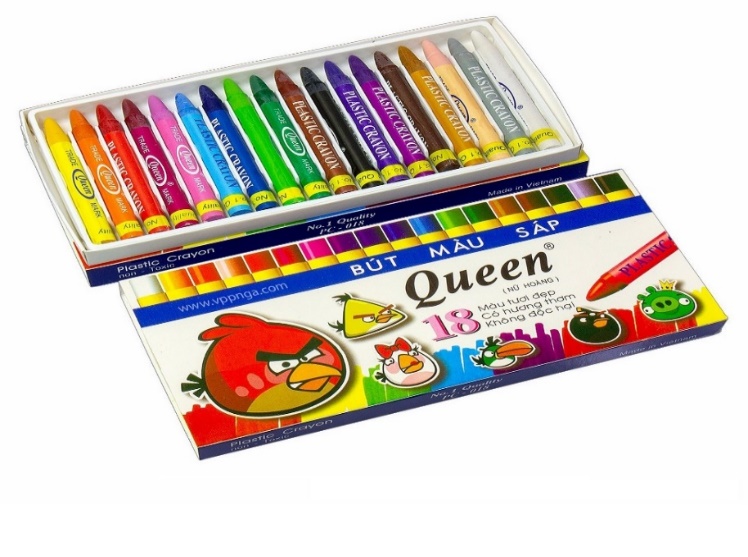 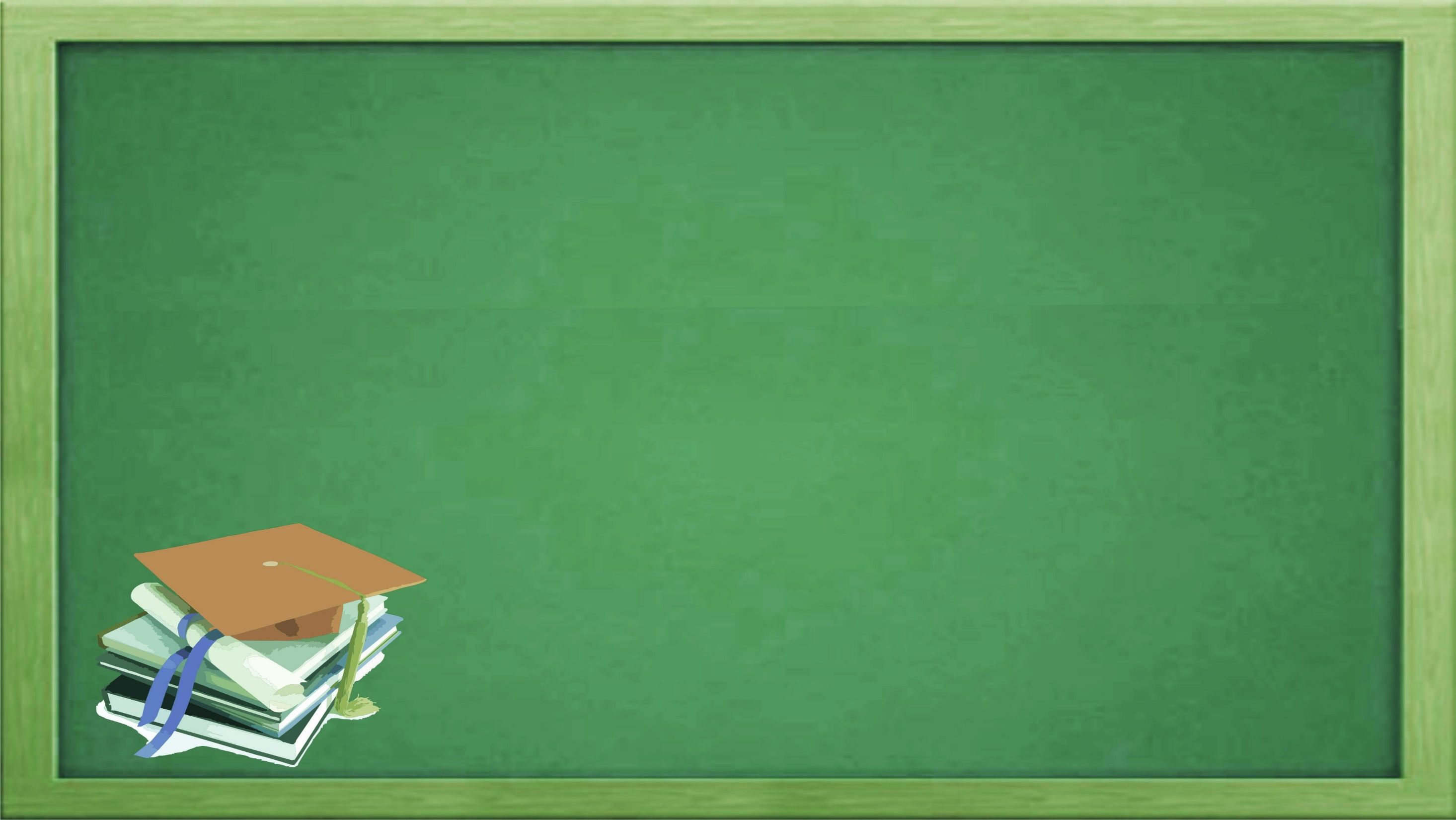 Chuẩn bị
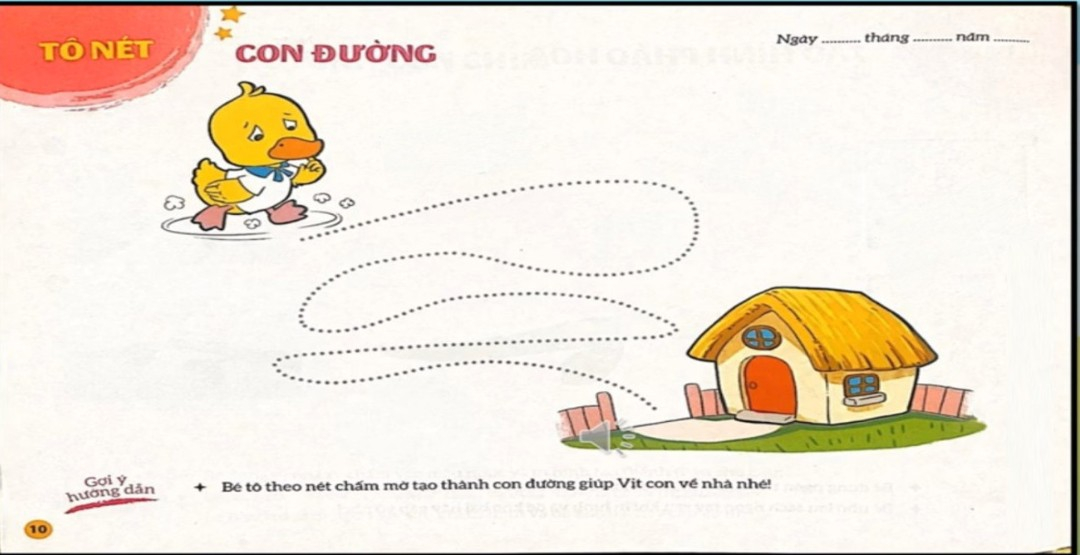 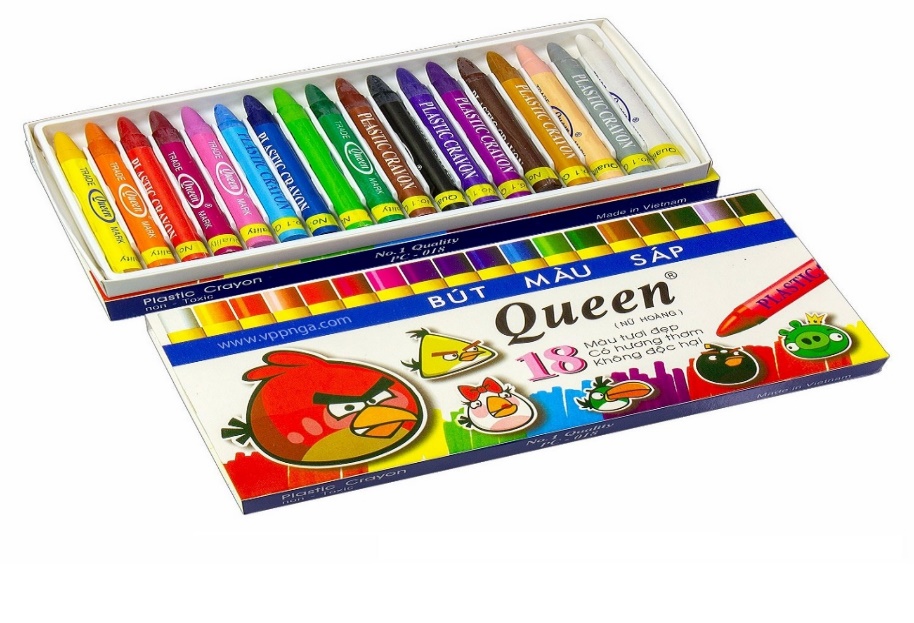 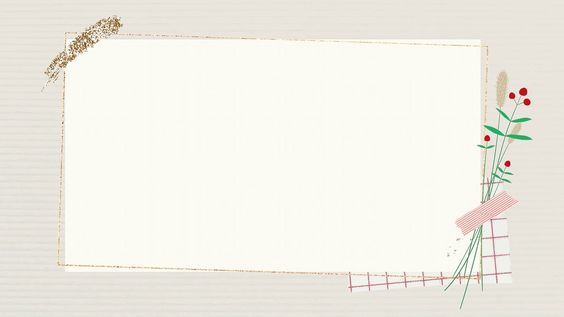 C       Các con hãy cùng xem cô hướng dẫn qua 
             video: Tô nét con đường nhé
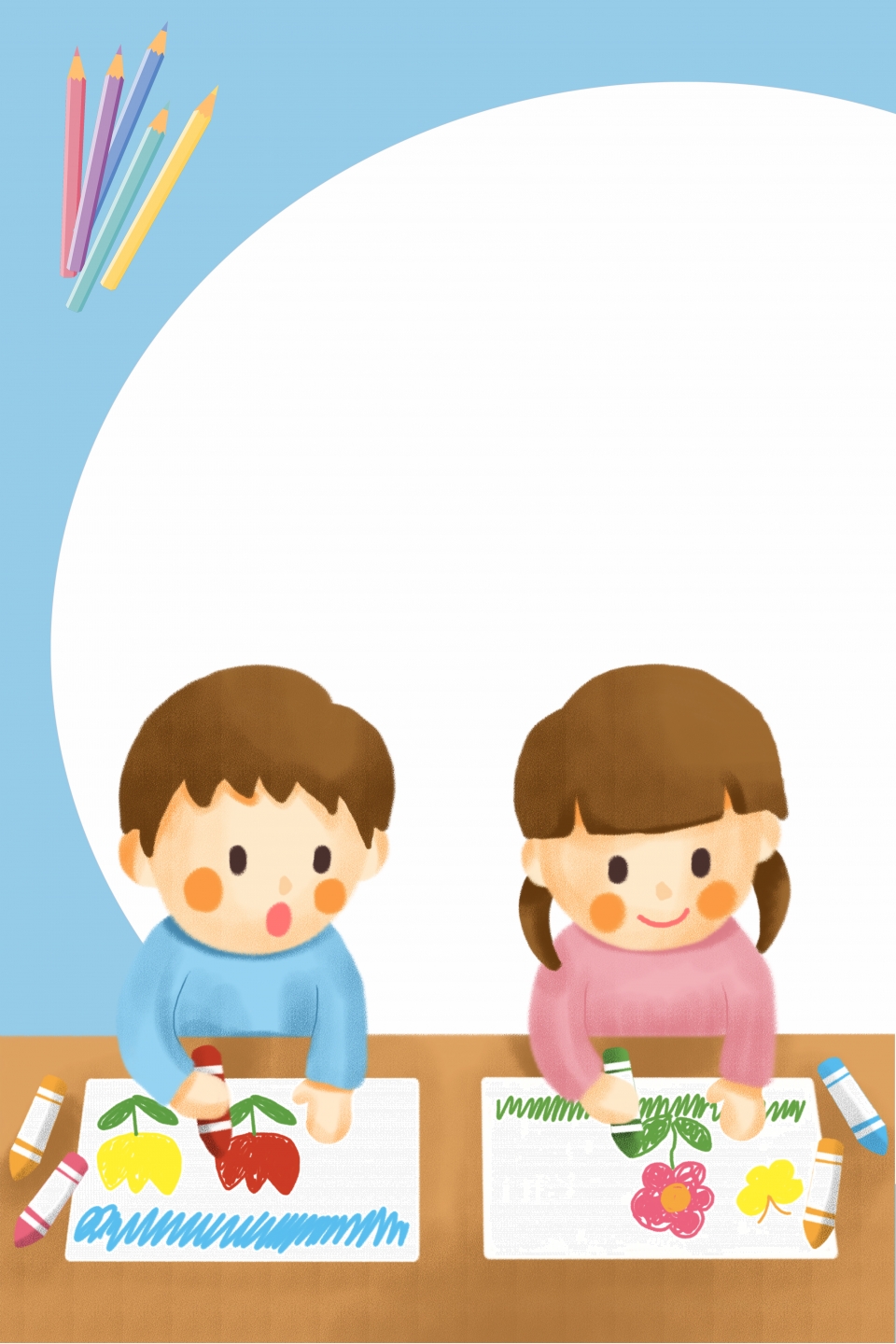 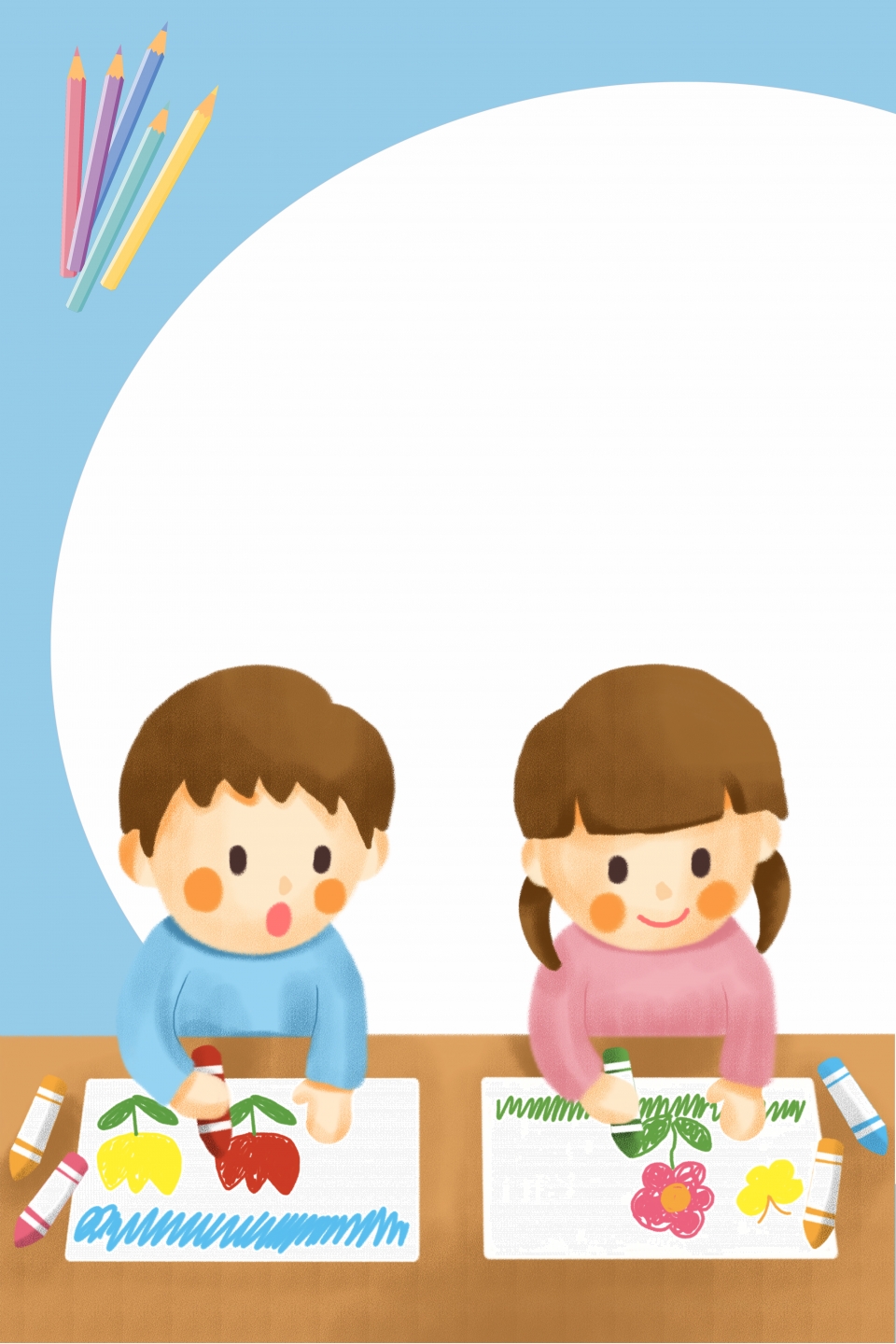 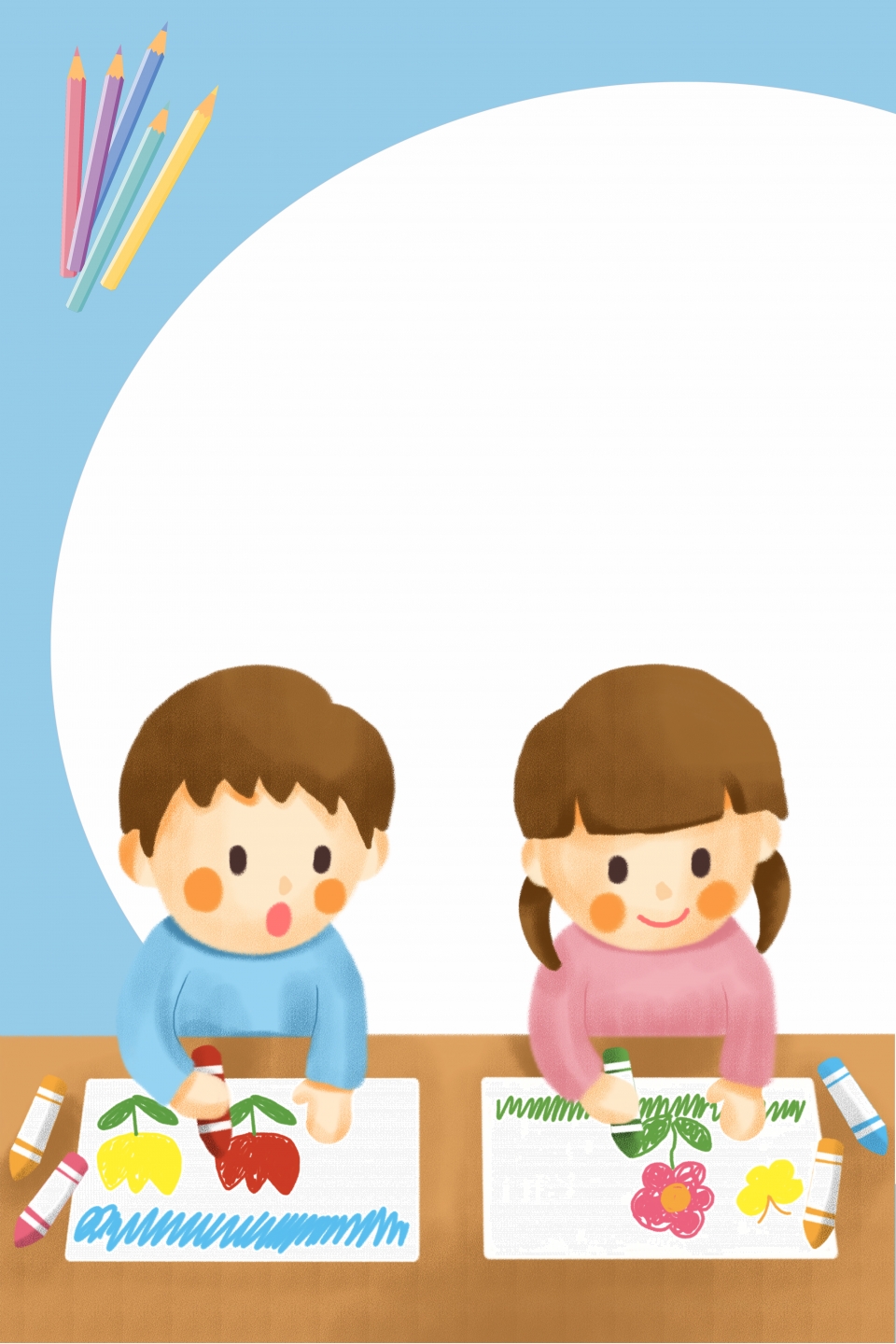 TRẺ THỰC HIỆN
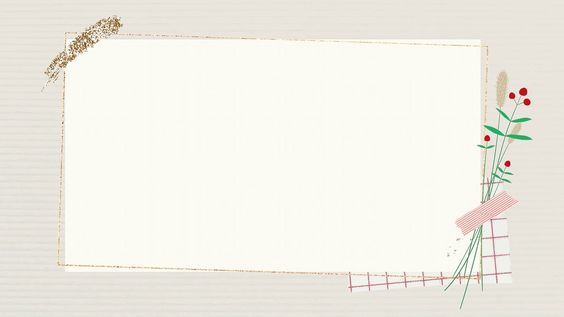 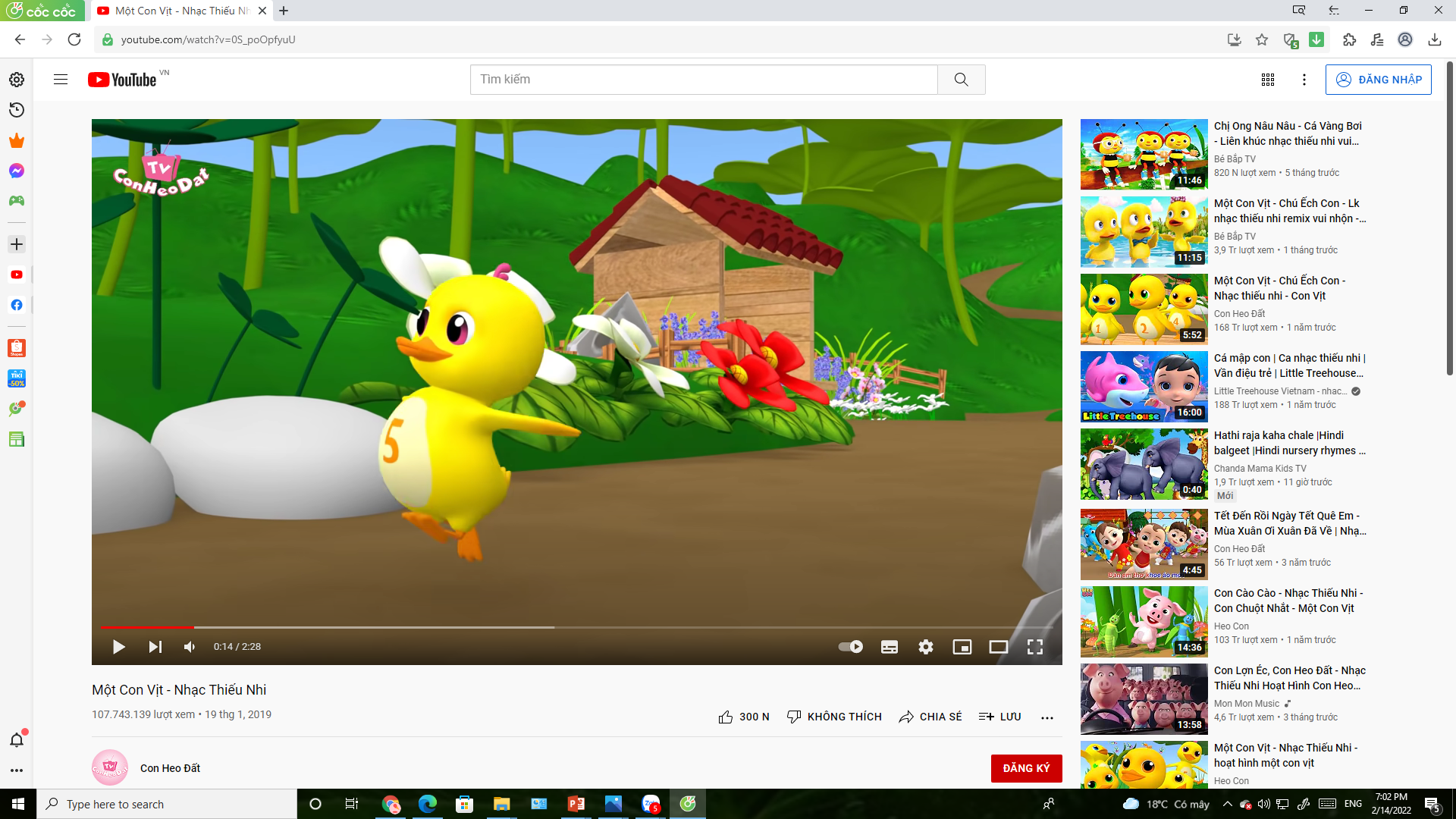 Bài hát: Một con vịt
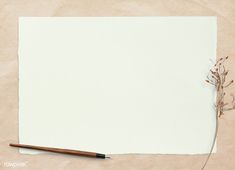 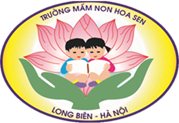 THANK YOU!
Hẹn gặp lại các con vào những buổi học sau